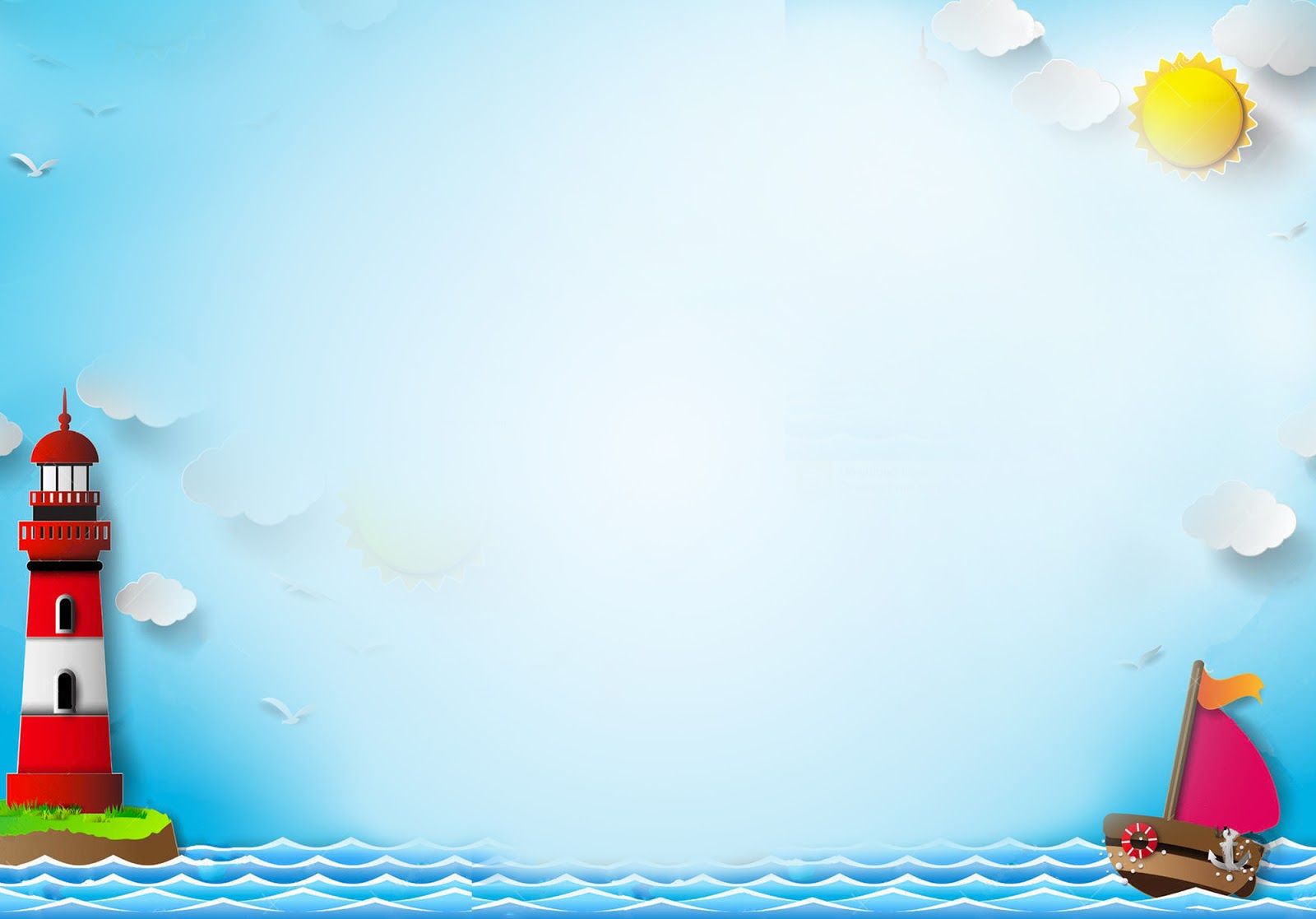 KỂ CHUYỆN
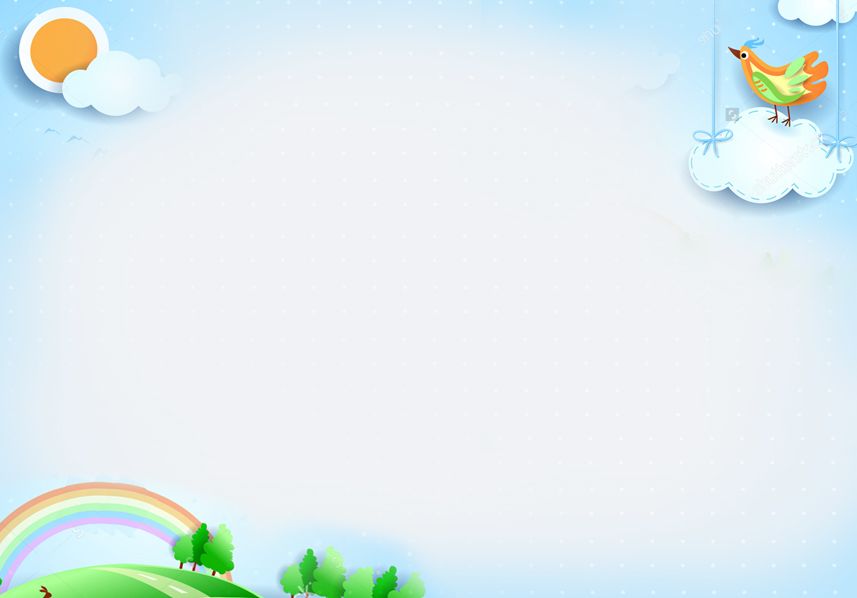 KHỞI ĐỘNG
Kể về việc làm tốt của bạn em 
mà em được chứng kiến hoặc 
tham gia?
[Speaker Notes: 2 HS nối tiếp nhau kể chuyện.
HS dưới lớp nhận xét. Gv nx]
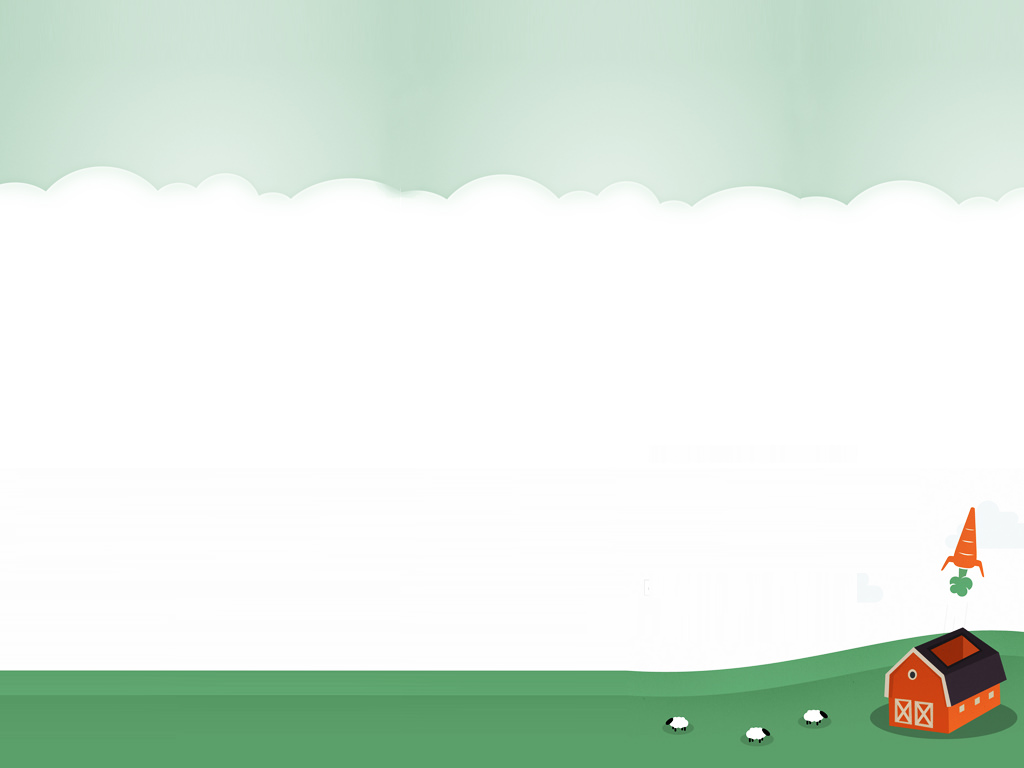 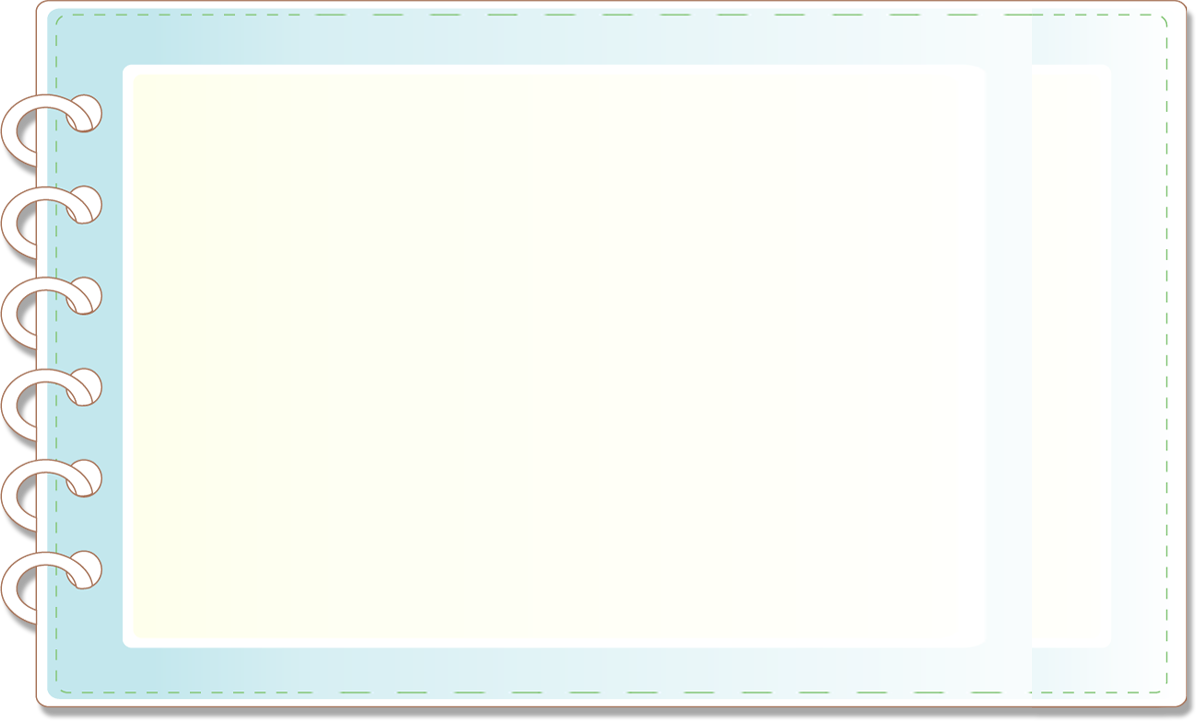 MỤC TIÊU
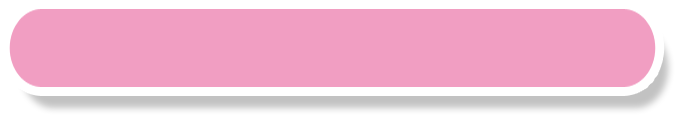 Kể lại được từng đoạn và toàn bộ câu chuyện “Nhà vô địch” bằng lời của người kể và lời của nhân vật Tôm Chíp.
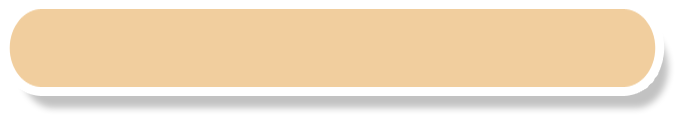 Hiểu nội dung câu chuyện để có thể trao đổi với bạn về một vài chi tiết hay trong câu chuyện, về ý nghĩa câu chuyện.
[Speaker Notes: - GV nêu mục tiêu của bài.]
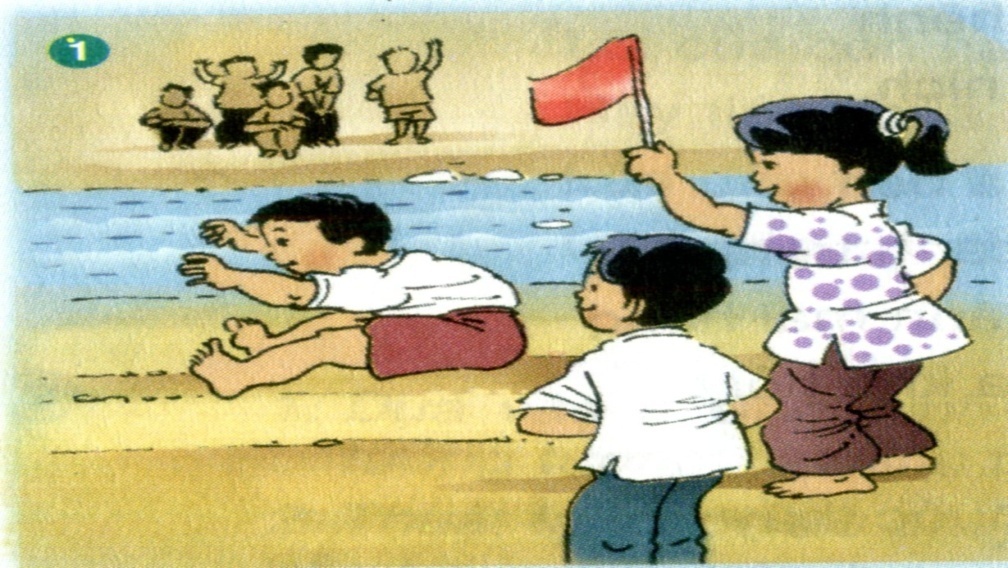 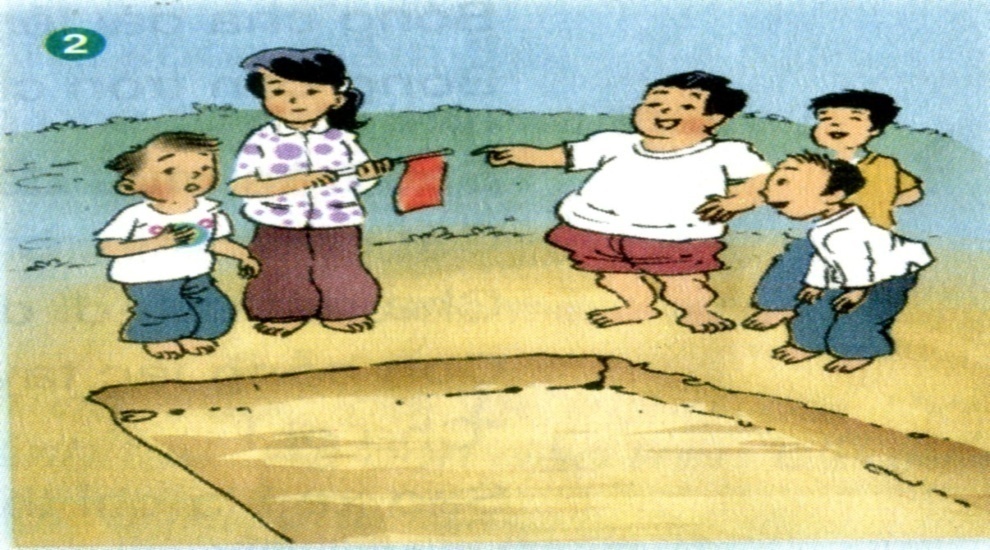 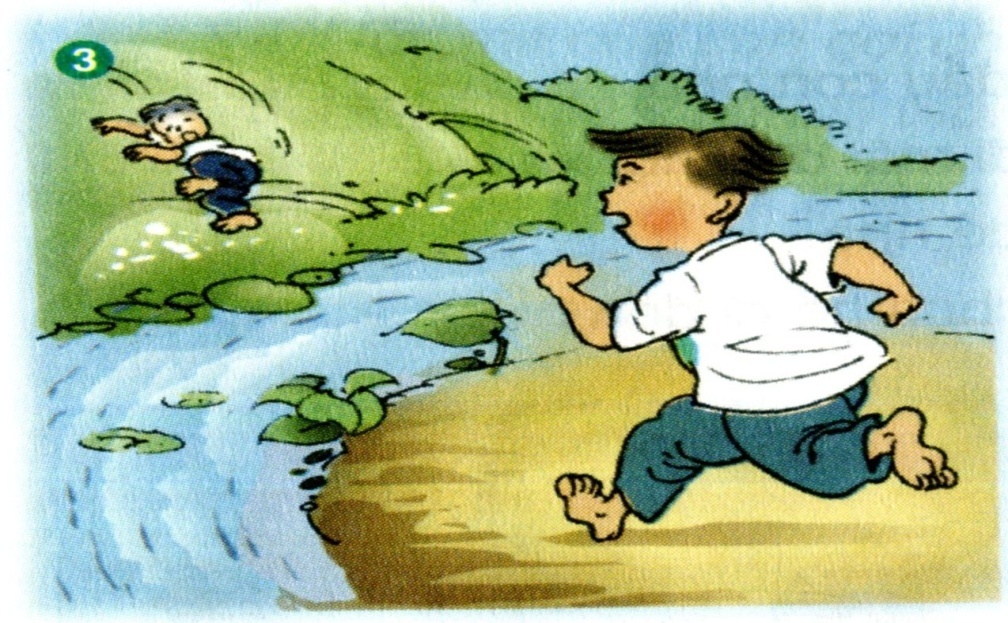 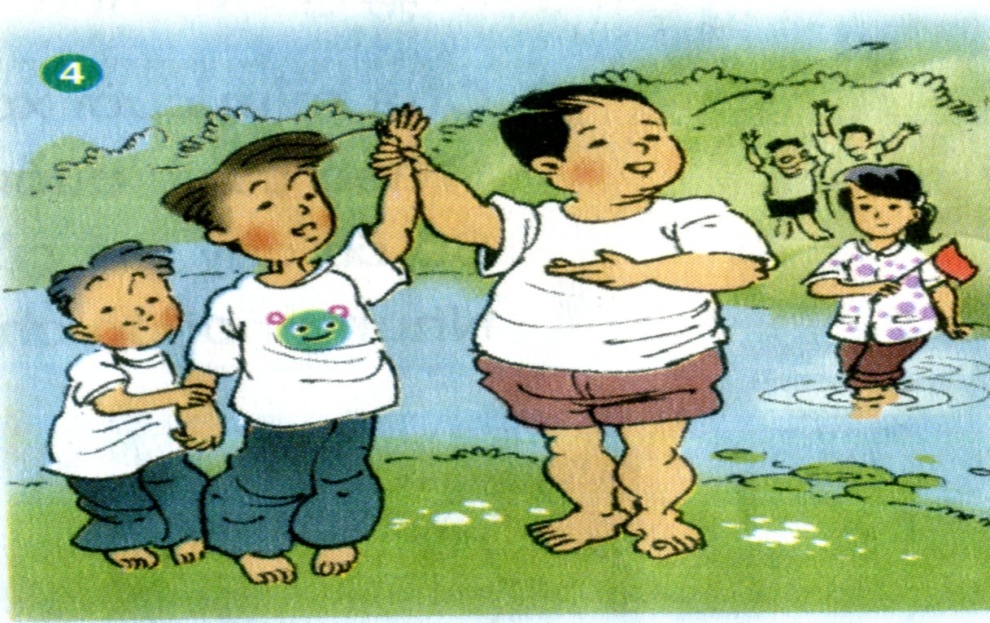 [Speaker Notes: Y/c HS quan sát tranh minh họa
GV kể lần 1, y/c HS nghe và ghi tên các nhân vật trong truyện (Chị Hà, Hưng Tồ, Dũng Béo, Tuấn Sứt, Tôm Chíp.
GV kể lần 2, vừa kể vừa chỉ tranh.]
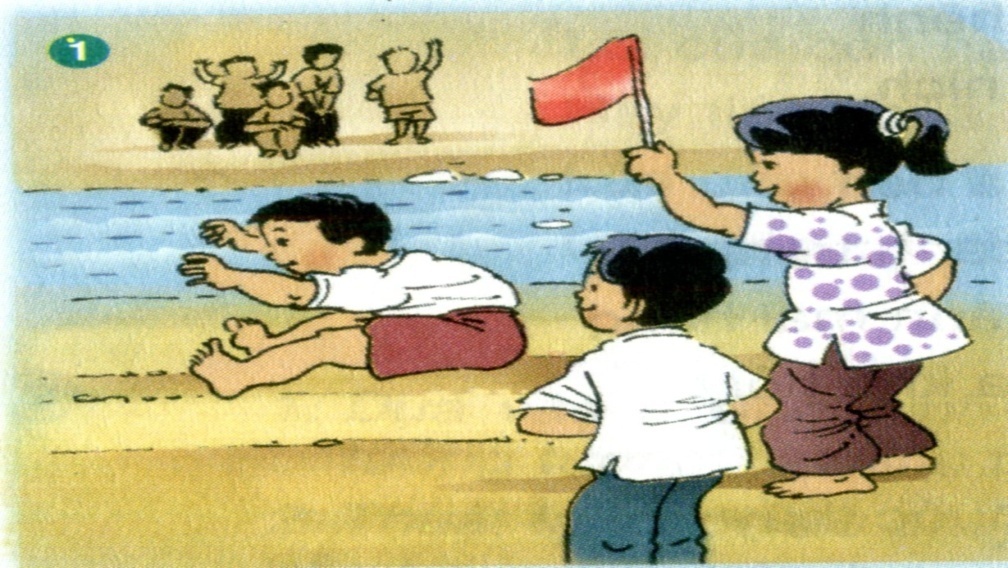 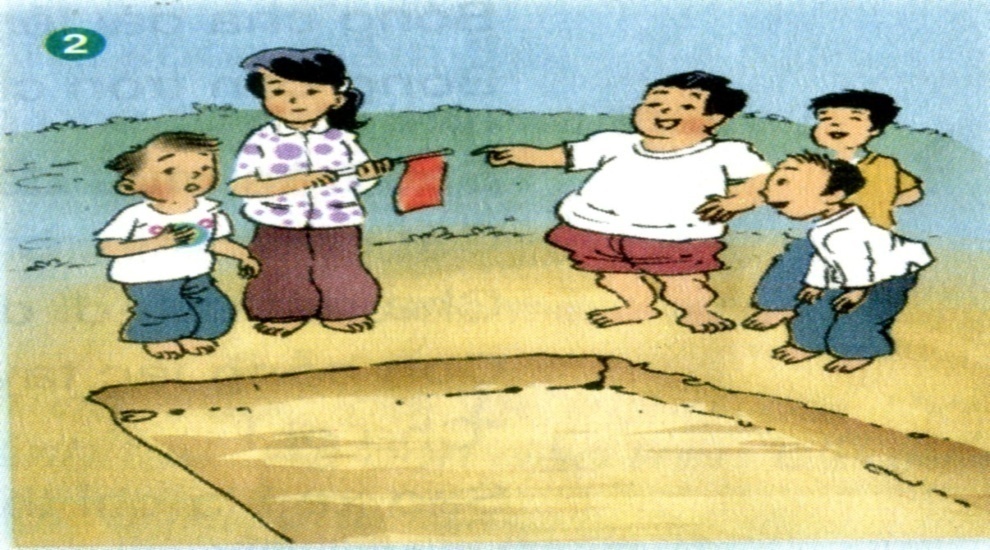 ChÞ Hµ gäi T«m ChÝp vµo nh¶y, c¸c b¹n trªu chäc.
C¸c b¹n thi nh¶y xa, ChÞ Hµ lµm träng tµi.
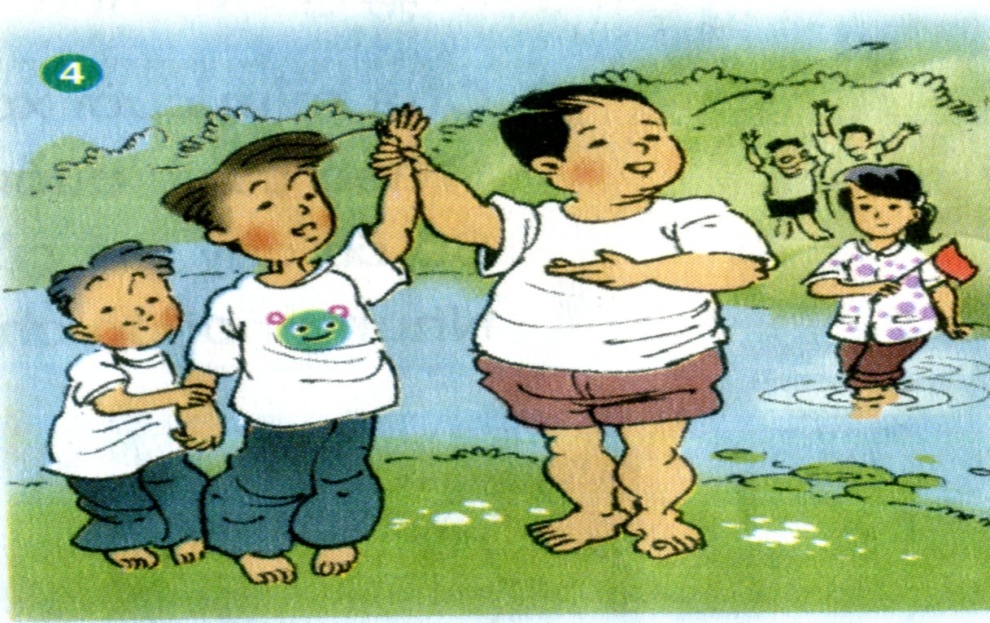 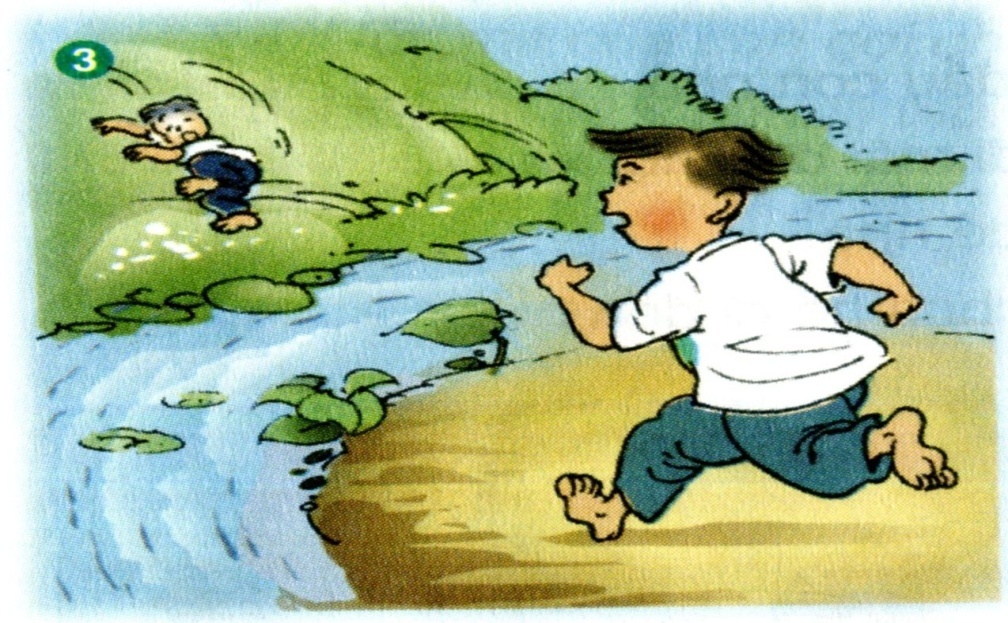 Tôm Chíp nhảy qua mương, cứu em bé.
Chøc v« ®Þch thuéc vÒ T«m ChÝp.
[Speaker Notes: Y/c HS nêu nội dung chính của mỗi tranh. 
GV kết luận ND chính của mỗi tranh.]
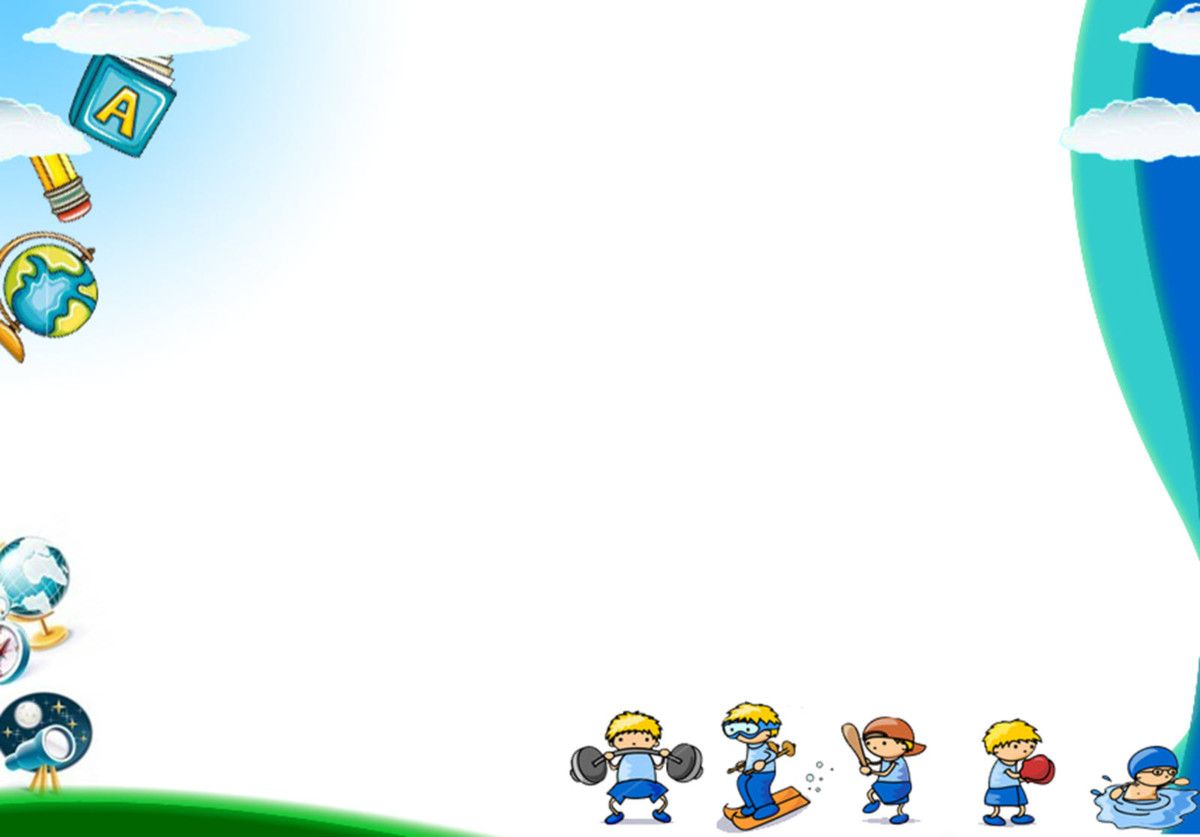 KỂ CHUYỆN TRONG NHÓM
[Speaker Notes: - Dựa theo lời kể của GV và tranh minh họa, HS kể lại từng đoạn câu chuyện trong nhóm (3p)]
KỂ CHUYỆN TRƯỚC LỚP
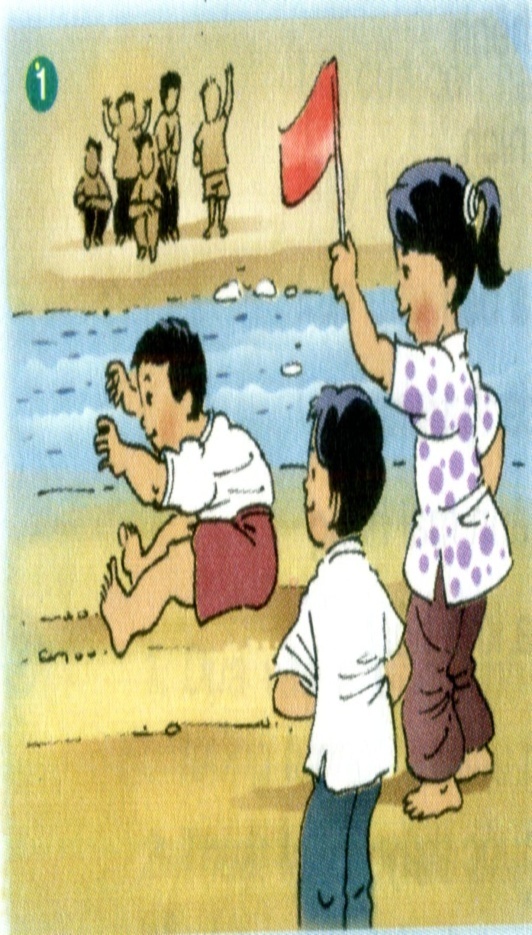 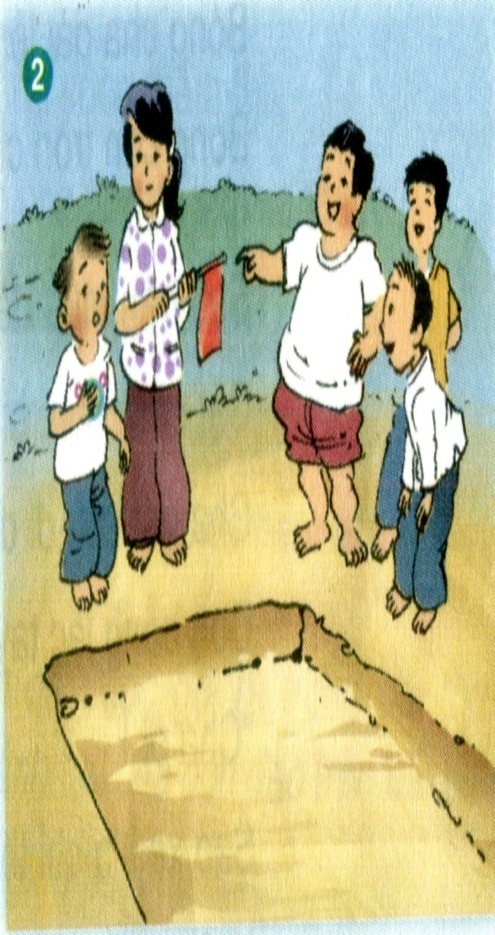 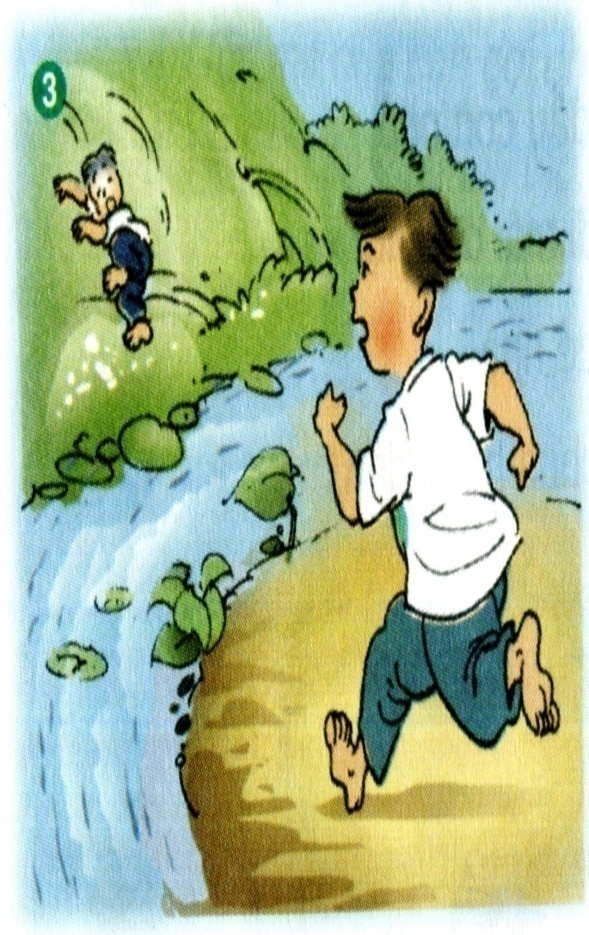 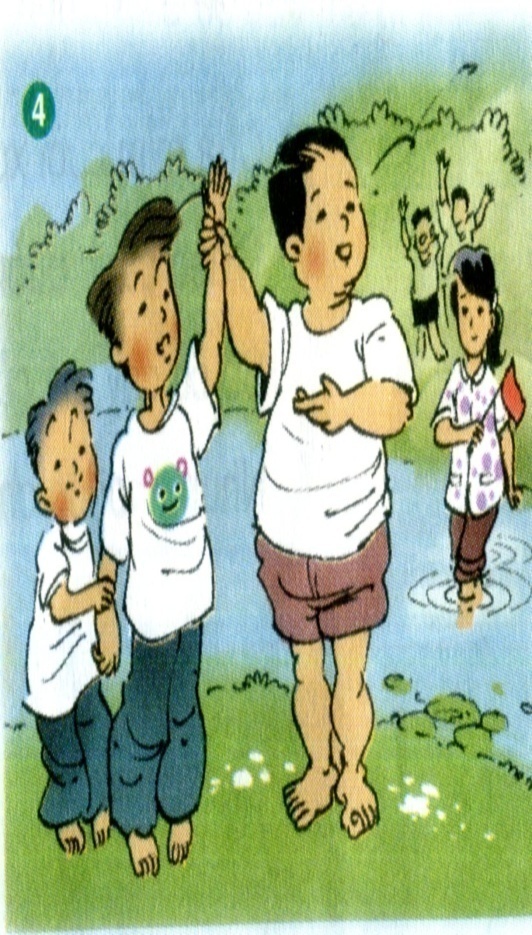 [Speaker Notes: Mỗi nhóm 4 HS thi kể, mỗi HS kể 1 bức tranh.
1 HS kể lại toàn bộ câu chuyện bằng lời của người kể chuyện.
1 HS kể lại toàn bộ câu chuyện bằng lời của Tôm Chíp.]
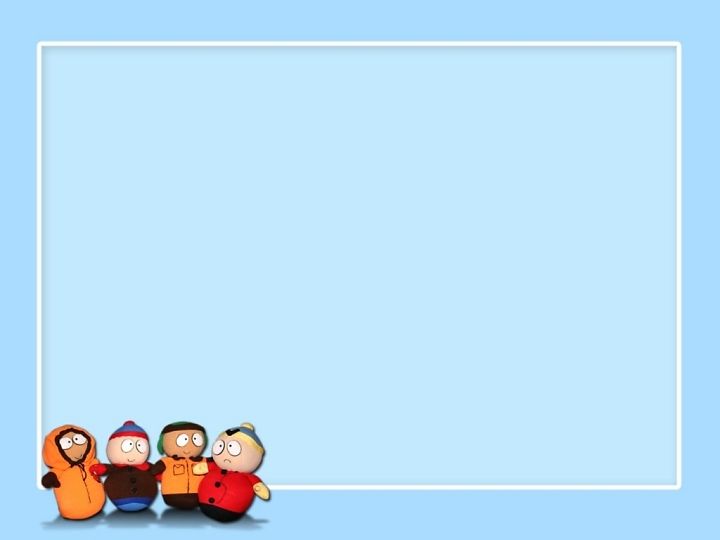 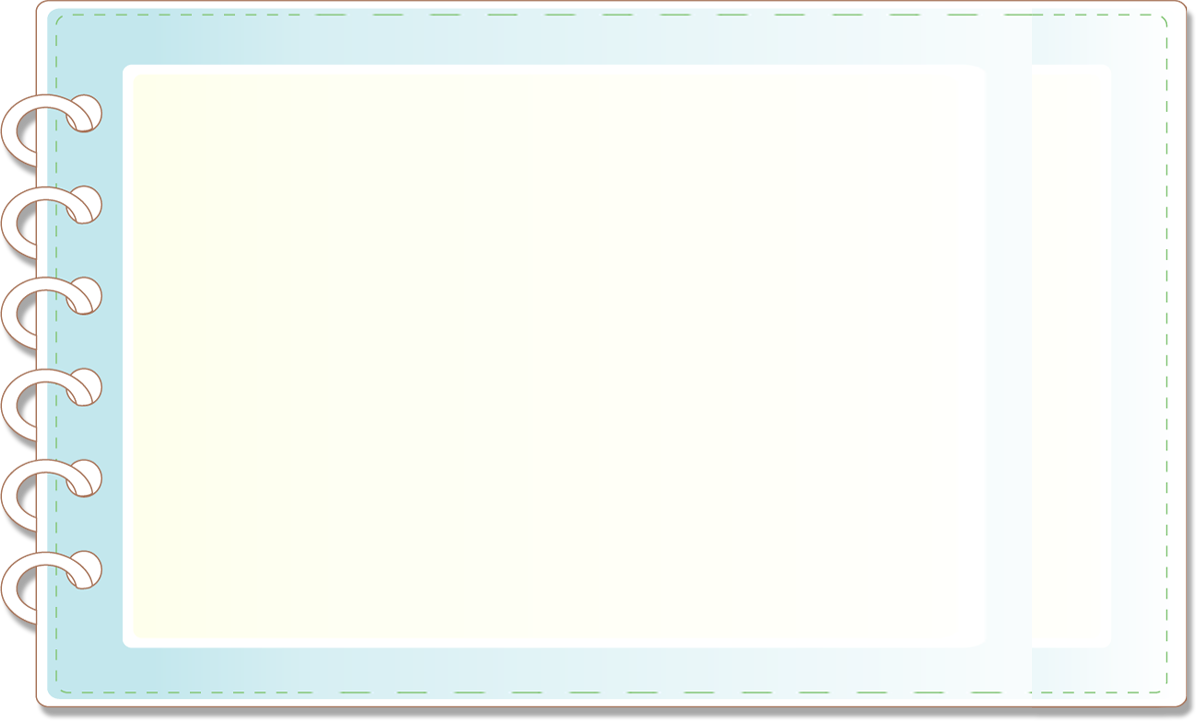 - Chi tiết em thích nhất trong câu chuyện là gì? 
- Nguyên nhân dẫn đến thành tích bất ngờ của 
Tôm Chíp? 
- Câu chuyện muốn nói với em điều gì?
[Speaker Notes: Gv đưa ra câu hỏi để giúp HS hiểu rõ ND câu chuyện.
Khen ngợi HS kể tốt.]
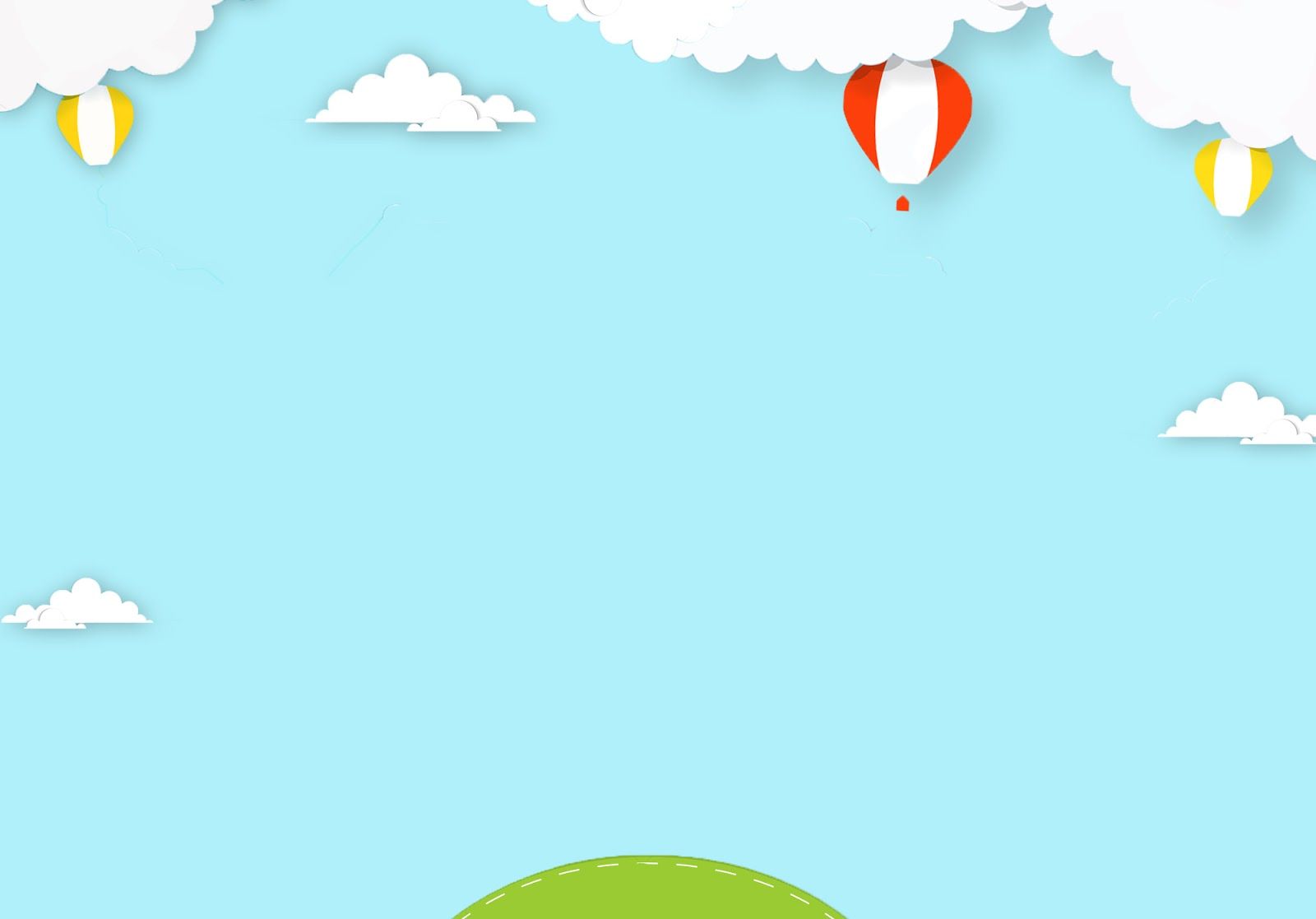 Ý nghĩa: Câu chuyện khen ngợi Tôm Chíp dũng cảm, quên mình cứu người bị nạn, trong tình huống nguy hiểm đã bộc lộ những phẩm chất đáng quý.
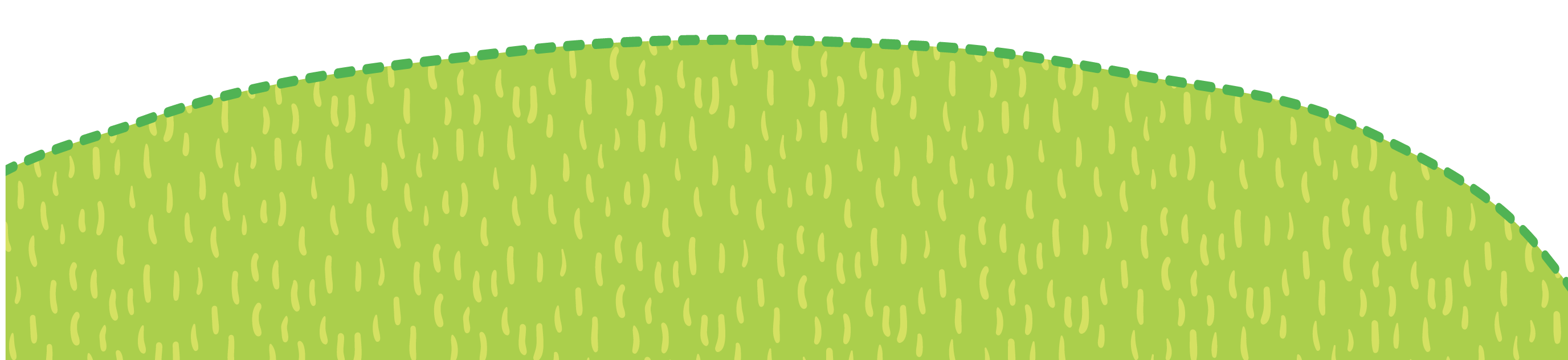 [Speaker Notes: Yêu câu HS nêu ý nghĩa của câu chuyện.
GV ghi bảng, Hs ghi vở]
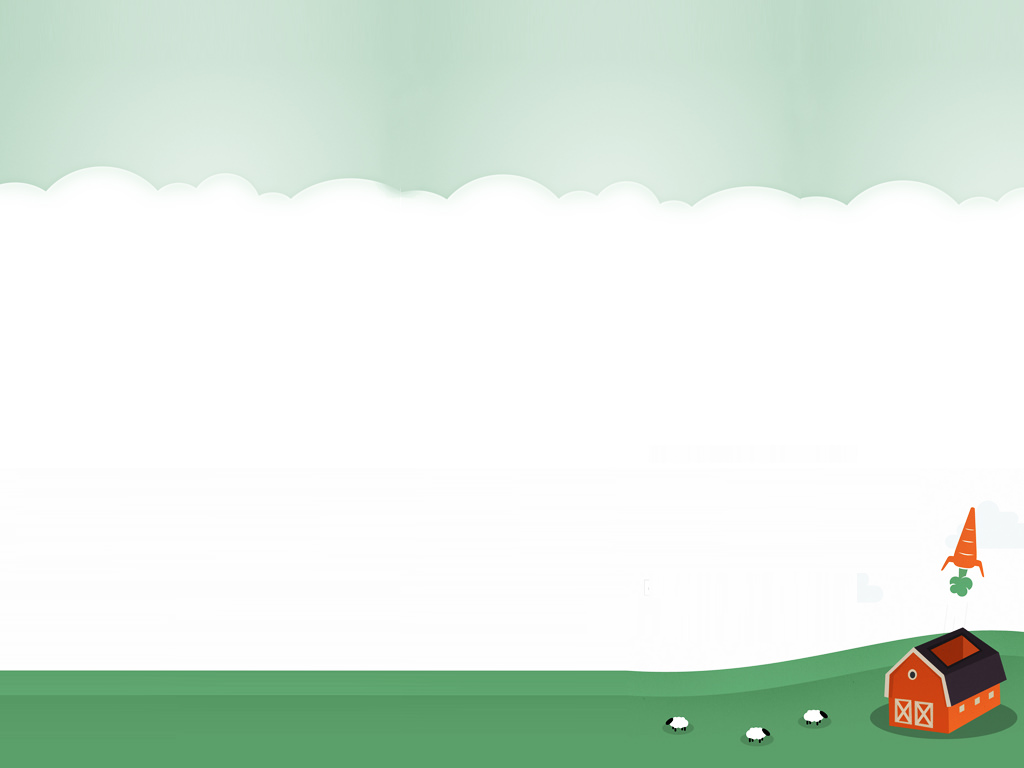 DẶN DÒ
 Kể lại câu chuyện cho người thân nghe
 Chuẩn bị câu chuyện đã nghe, đã đọc nói về việc gia đình, nhà trường và xã hội chăm sóc, giáo dục trẻ em hoặc trẻ em thực hiện bổn phận với gia đình, nhà trường, xã hội.